Игра для учеников 7 класса
«Лесные секреты»
Подготовила:
учитель биологии  МБОУ «Гимназия»                              г. Суворова Тульской  обл.  Пефтеева В.Е.
Волки   не дают травоядным сильно размножаться,                                            регулируют их численность.
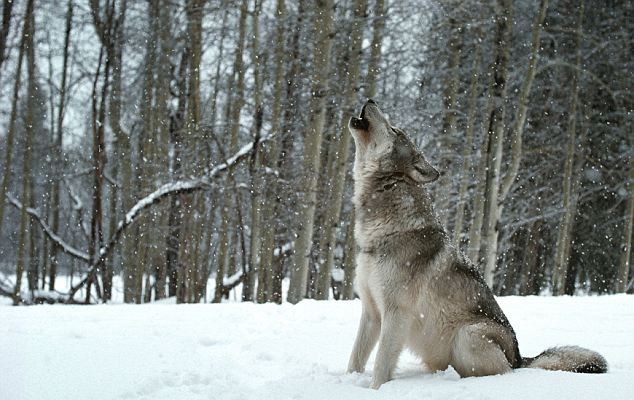 Барсук – самый крупный и редкий зверь семейства куньих.
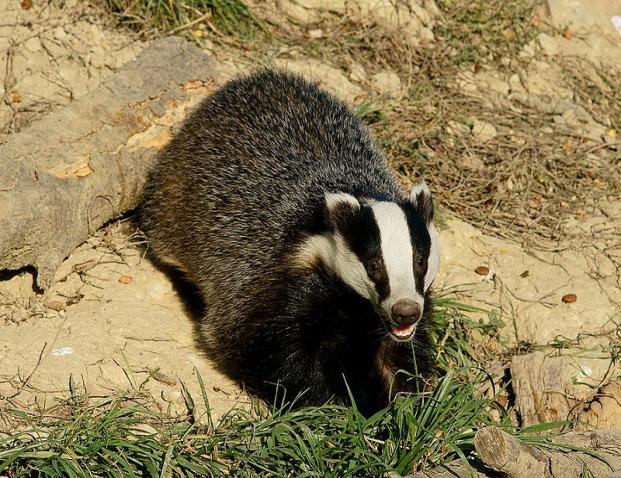 Ондатра – полуводное млекопитающее.
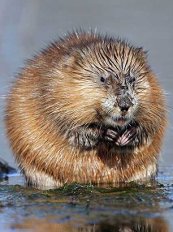 Бобры не промокают и не мерзнут даже в ледяной воде.
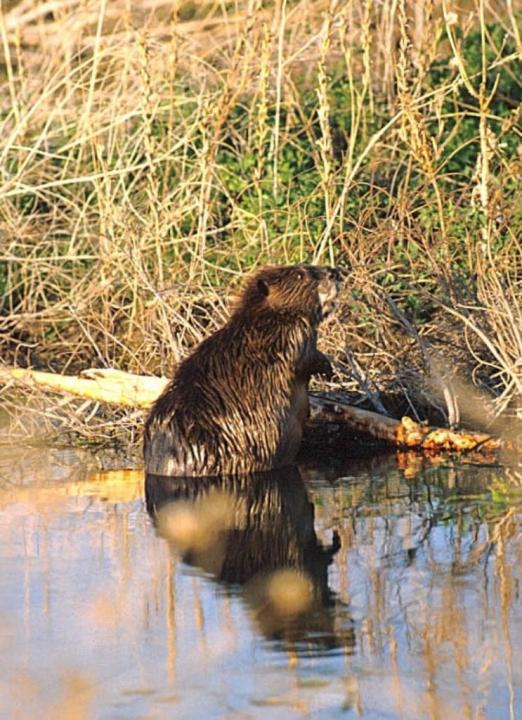 Зимой мех у лисы становится плотнее, защищая от морозов.
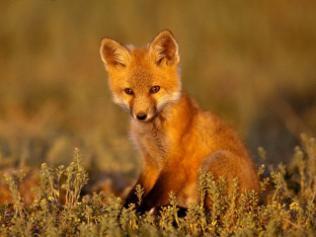 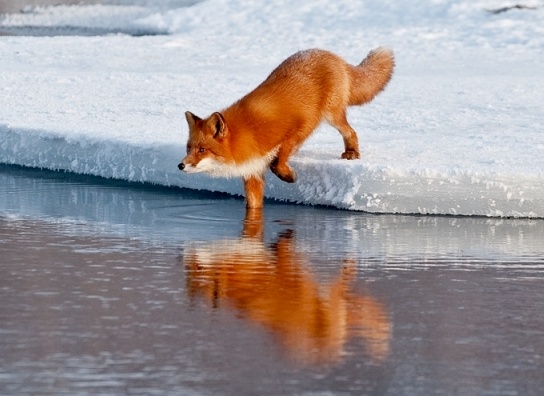 Охота на косуль полностью запрещена.
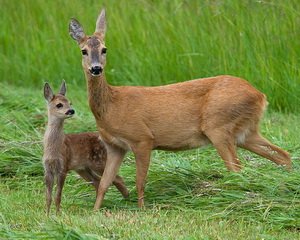 Бобры  заготавливают на зиму тонкие веточки осины или ивы.
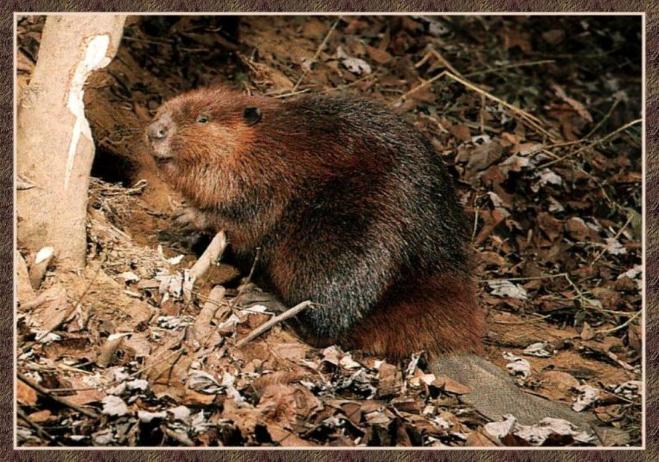 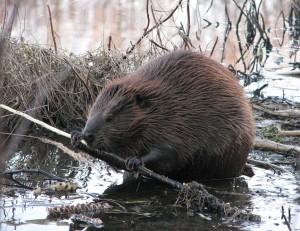 Землеройка-бурозубка весит 4-5 граммов.
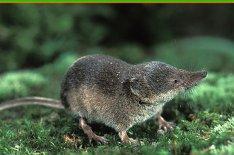 Снегири и  свиристели прилетают к нам зимой  в поисках корма. Они любят  питаться плодами рябины.
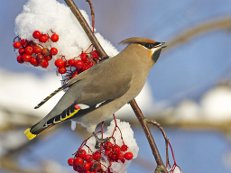 Барсуки  рыхлят землю, распространяют семена растений и одновременно уничтожают огромнее количество вредителей.
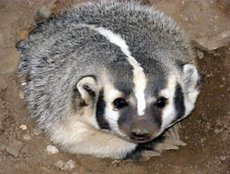 Волки в стае ведут себя очень дружелюбно. В ней каждому отведено свое место и в отношениях царит строгий порядок.
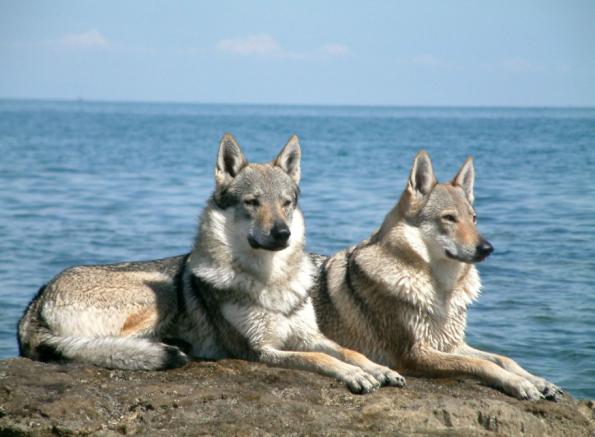 Бобры весят до 30  килограммов
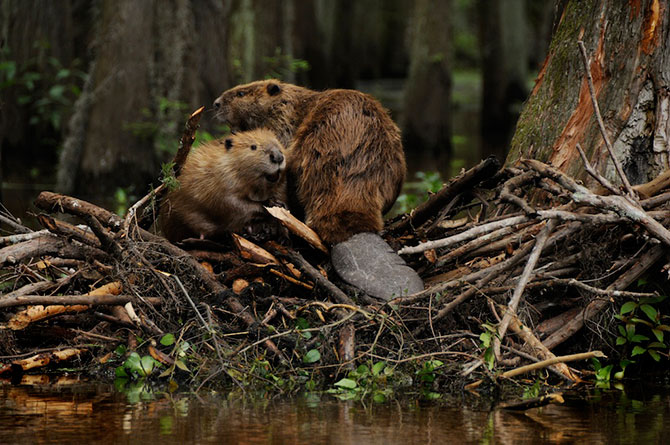 Шишки — любимый зимний корм белок.
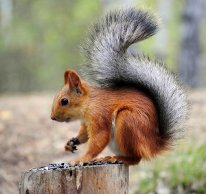 Несколько сотен желудей собирает сойка, готовясь к зиме. Она прячет их, а потом не все находит.
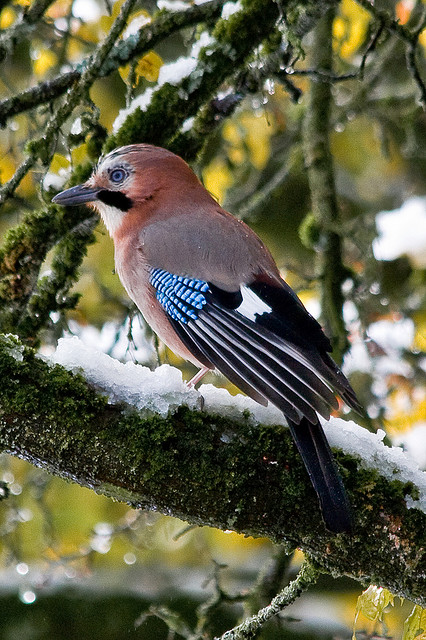 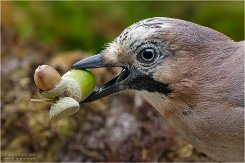 Веретеница совершенно безобидна и приносит лишь пользу человеку, во множестве уничтожая различных вредителей.
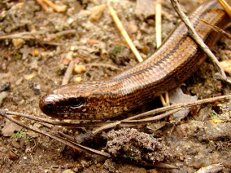 Лесной хорь приносит пользу истреблением мышевидных грызунов.
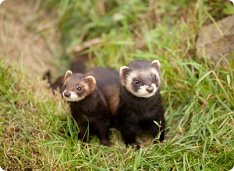 Лоси весят до 600 килограммов.
Королёк -самая маленькая птица Европы. Длина его только 8-9 сантиметров, а вес около 6 граммов.
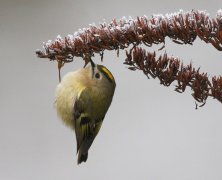 Ондатра  была завезена в нашу страну  в 1928 году.
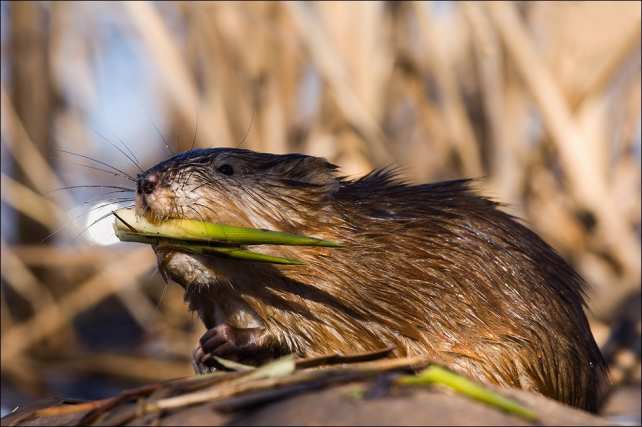 Острые копыта лося глубоко рассечены и могут расходиться в стороны.  Кожистая перепонка между пальцами не даёт ногам проваливаться в топях.
У стрижей очень длинные крылья, а вот ноги короткие. Если бы стриж сел на землю, то не смог бы взлететь.
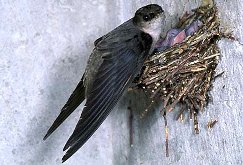 Отличаются они  по форме хвоста: у городской ласточки (воронка) хвост с короткими концами. А еще и  по окраске:  у деревенской ласточки (касатки)  брюшко желтоватое, а горлышко красно-коричневое.
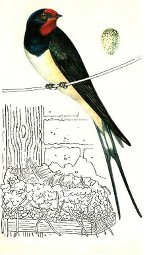 У русака длинные уши и лапы, хвост его несколько длиннее, чем у всех остальных зайцев, и сверху окрашен в черный цвет.
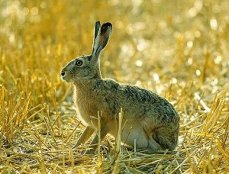 Кабаны зимой нуждаются в регулярной подкормке.
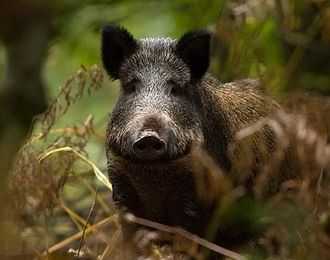 Кукушки уничтожают   гусениц, которых не едят другие птицы.
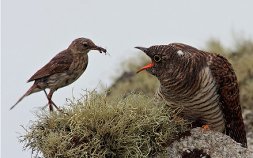 Вальдшнеп при опасности переносит в лапах своих птенцов в другое  место.
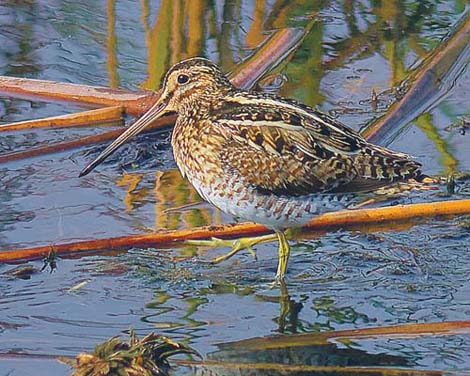